Нашествие хана Батыя на    Русь
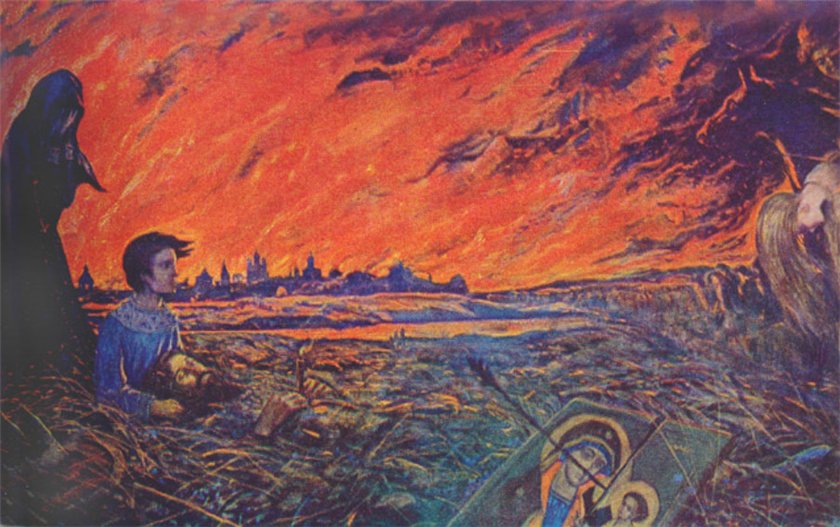 Джанджиева Евгения Васильевна 
учитель начальных классов МКОУ « Проточненская ООШ»  Лиманского района Астраханской области
Что такое Русь?
Название нашей страны в древности
От каких славян произошли русские, украинцы и белорусы?
От  восточных
Как называлась первая столица Древней Руси?
Киев
Кто был главой Руси?
Великий князь киевский
Как называлось войско князя?
Дружина
Как звали князя, который первым принял крещение на Руси?
Владимир
Какой древнерусский город славился своим богатством, которое приумножал за счёт торговли?
Новгород
Кто создал славянскую азбуку?
Кирилл и Мефодий
Кочевники
Кочевники — люди, временно или постоянно ведущие кочевой образ жизни, люди без определенного места жительства.
Хан Батый
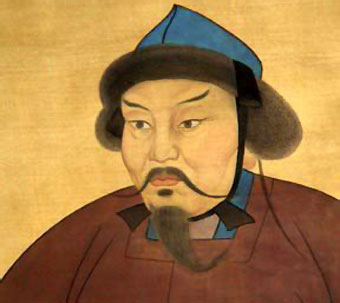 Захват Рязани
1237 год
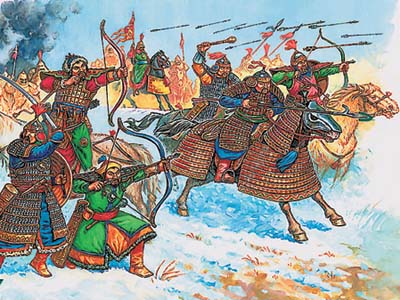 Захват Владимира
1238 год
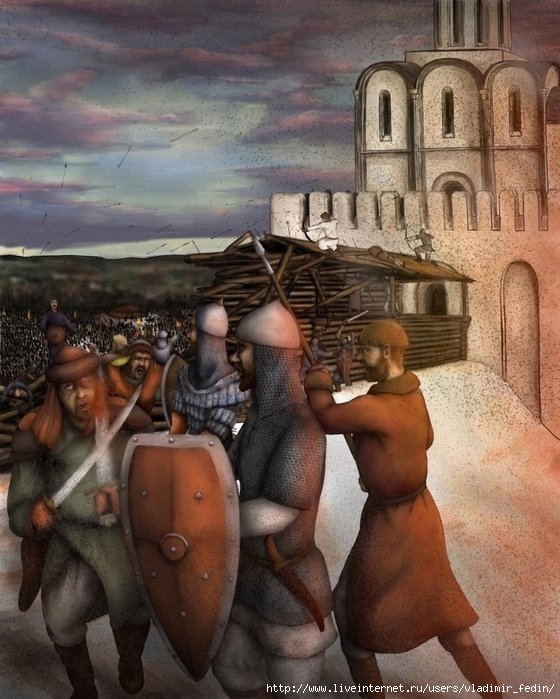 Штурм  Козельска
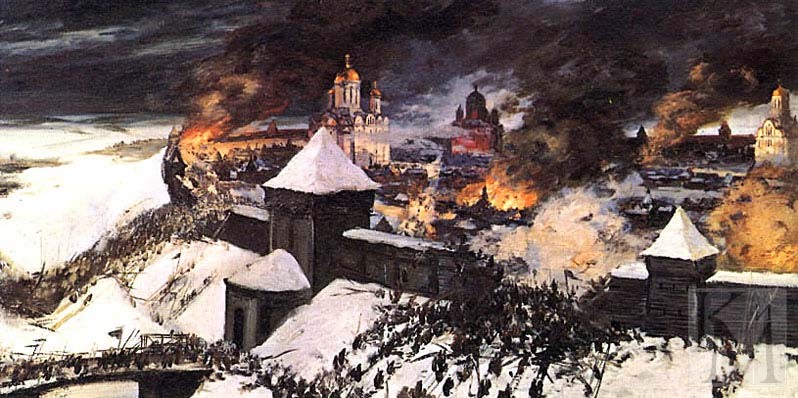 Захват  Киева
1240 год
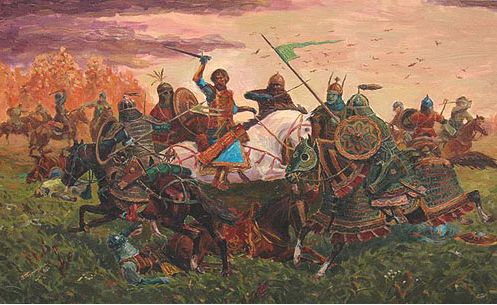 Дань
Дань — натуральный или денежный побор  с покорённых племён и народов.
Первыми удар нанесли шведы. Навстречу шведам выступил молодой и решительный  новгородский князь Александр с дружиной. Тогда ему было всего лишь 19 лет.
Сражение состоялось на Неве 15 июля 1240 года и получило название
Невская битва
Собрав достаточно сил, Александр решает дать главное сражение  5 апреля  1242 года на льду Чудского озера. В историю эта битва вошла под названием
Ледового побоища
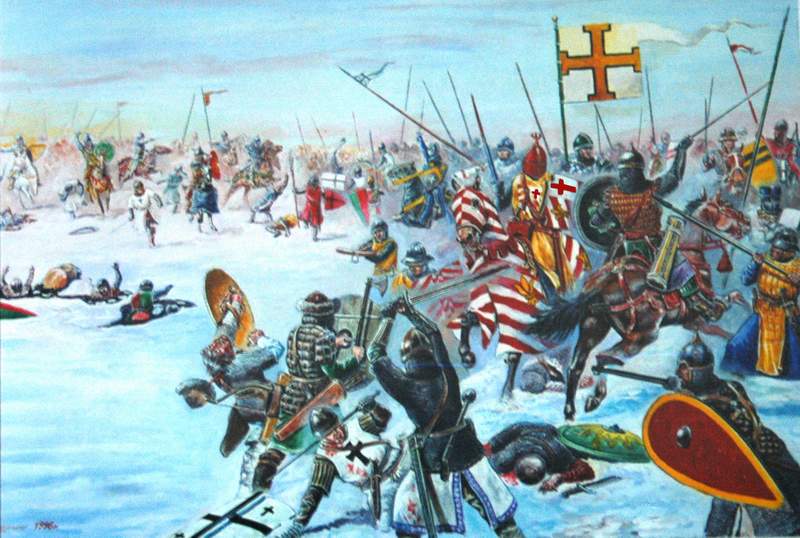 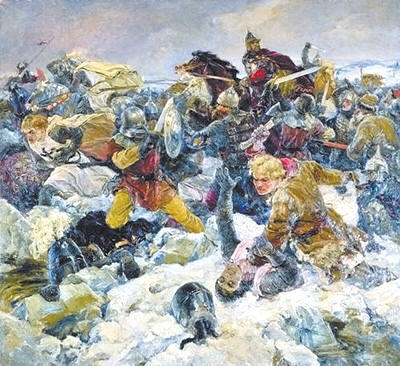 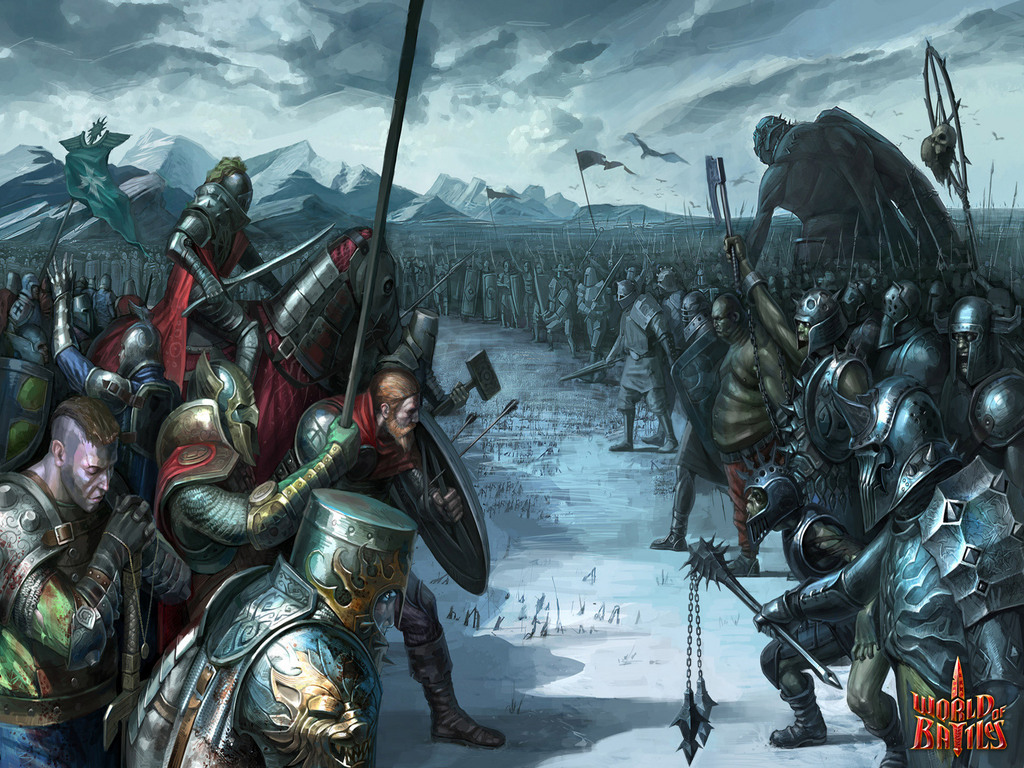 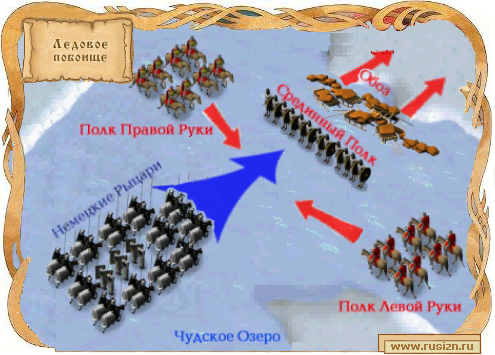 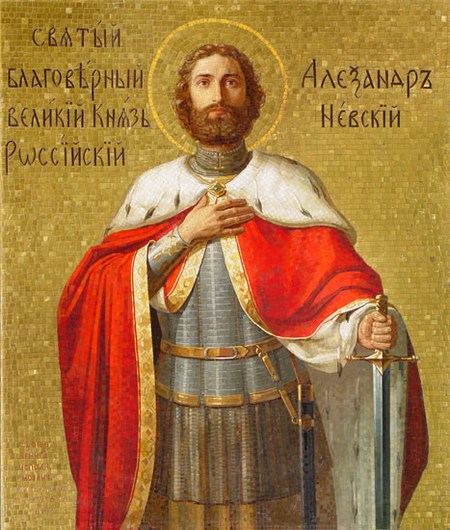 Список используемых источников:

http://hiztory.ru/rus13-15vek/mongol-nashestvie.html
http://its-history.ru/?tag=rus
http://www.xlegio.ru/ancient-armies/medieval-warfare/genghisids-great-western-campaign/
http://www.olga-pskov.ru/anevskiy.php
http://oko-planet.su/phenomen/phenomendiscussions/74691-ledovoe-poboische-novye-fakty.html
http://www.internetwars.ru/Strategies2/Nevsky/Nevsky.html